Май 2018 г.
Московский Политехнический университет
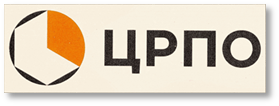 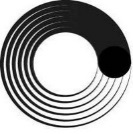 Приоритеты государственной политики в области подготовки кадров среднего звена для высокотехнологичных производств
ГИА-2018
Царькова Елена Анатольевна, зам. начальника Центра развития профессионального образования ФГБОУ ВО Московский Политех
ФГОС СПО
ПРОГНОЗ ДОЛГОСРОЧНОГО СОЦИАЛЬНО-ЭКОНОМИЧЕСКОГО РАЗВИТИЯ РОССИЙСКОЙ ФЕДЕРАЦИИ НА ПЕРИОД ДО 2030 ГОДА
Основной вектор глобальной инновационной динамики будет в значительной степени определяться ускоренным развитием конвергентных нано-, био- и инфотехнологий, когнитивных технологий. Приложения новых технологий не только станут основой для формирования новых рынков, но и существенно повлияют на облик традиционных областей (энергетики, транспорта, промышленного производства и др.).
УКАЗ ПРЕЗИДЕНТА РОССИЙСКОЙ ФЕДЕРАЦИИот 07 мая 2018 года «О национальных целях и стратегических задачах развития Российской Федерации на период до 2024 года»
формирование системы методической и организационной поддержки повышения производительности труда на предприятиях;
достижение объема экспорта (в стоимостном выражении) числе продукции машиностроения — 50 млрд. руб. в год
формирование в обрабатывающей промышленности глобальных конкурентоспособных несырьевых секторов с общей долей экспорта товаров (работ, услуг) не менее 20 % валового внутреннего продукта страны
модернизация профессионального образования, в том числе посредством внедрения адаптивных, практико-ориентированных и гибких образовательных программ
Приоритеты мировых центров научно-технического развития
ОСНОВНЫЕ НАПРАВЛЕНИЯ СОВЕРШЕНСТВОВАНИЯ СИСТЕМЫ СРЕДНЕГО ПРОФЕССИОНАЛЬНОГО ОБРАЗОВАНИЯ
Минобрнауки России
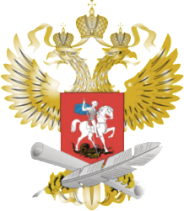 Соответствие качества подготовки кадров международным стандартам и передовым технологиям
Обновление содержания 
и образовательных технологий
Доступность СПО, 
в том числе 
для инвалидов 
и лиц с ОВЗ
Приоритеты
Создание сети , включающей 
ФМЦ,БПОО
по инклюзивному образованию  и РУМЦ
Подготовка кадров 
по ТОП-50
Система чемпионатов «Молодые профессионалы»               (WorldSkills Russia)
Мониторинг качества подготовки кадров
Демонстрационный  экзамен
Зоны внимания
Мониторинг качества подготовки кадров
КОМПЛЕКС МЕР, НАПРАВЛЕННЫХ 
НА СОВЕРШЕНСТВОВАНИЕ СИСТЕМЫ СРЕДНЕГО ПРОФЕССИОНАЛЬНОГО ОБРАЗОВАНИЯ, НА 2015 - 2020 ГОДЫ  
(утвержден распоряжением Правительства Российской Федерации от 3 марта 2015 г. № 349-р)
СТРАТЕГИЯ  РАЗВИТИЯ СИСТЕМЫ ПОДГОТОВКИ РАБОЧИХ КАДРОВ И ФОРМИРОВАНИЯ ПРИКЛАДНЫХ КВАЛИФИКАЦИЙ В РОССИЙСКОЙ ФЕДЕРАЦИИ НА ПЕРИОД ДО 2020 ГОДА
(одобрена Коллегией Минобрнауки России, протокол от 18 июля 2013 г. № ПК-5вн)
УКАЗЫ И ПОРУЧЕНИЯ ПРЕЗИДЕНТА РОССИЙСКОЙ ФЕДЕРАЦИИ, ПОРУЧЕНИЯ ПРАВИТЕЛЬСТВА РОССИЙСКОЙ ФЕДЕРАЦИИ
НПА
ПРИОРИТЕТНЫЙ ПРОЕКТ 
«РАБОЧИЕ КАДРЫ ДЛЯ ПЕРЕДОВЫХ ТЕХНОЛОГИЙ»
Минобрнауки России
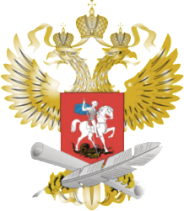 (утв. президиумом Совета при Президенте Российской Федерации по стратегическому развитию и приоритетным проектам (протокол от 25.10.2016 № 9)
Основной показатель: численность выпускников СПО,  продемонстрировавших уровень подготовки, соответствующий стандартам Ворлдскиллс Россия (базовое значение 0,5 тыс. чел.)
Ожидаемые результаты
Внедрение новых ФГОС СПО, инструментов независимой оценки качества подготовки
Формирование  инфраструктуры для подготовки и проведения национальных и мировых чемпионатов профмастерства
Обеспечение профессионального развития управленческих и педагогических работников системы СПО
Организация и проведение национальных чемпионатов «Молодые профессионалы»
50
30
10
2,5
тыс. чел.
2017
2019
2018
2020
175
125
115
85
шт.
Аналитический показатель: количество специализированных центров компетенций в субъектах Российской Федерации , аккредитованных по стандартам Ворлдскиллс Россия (базовое значение 0 шт.)
2018 год - создание региональных площадок сетевого взаимодействия
Направления расходования
2017 год – Создание 
7 МЕЖРЕГИОНАЛЬНЫХ ЦЕНТРОВ КОМПЕТЕНЦИЙ
Инфраструктура для внедрения новых ФГОС 
Сетевое взаимодействие 
Трансляции лучших практик в субъектах Российской Федерации 
Повышение квалификации                         педагогических работников
Отрасли : Автоматизация, Машиностроение, 
Транспорт, ИКТ, Строительство, Сервис и дизайн
Среднее профессиональное образование 
на современном этапе
Основные  вызовы
Основные тенденции
Развитие движения WorldSkills и внедрение демонстрационного экзамена в государственную итоговую аттестацию
Внедрение системы независимой оценки квалификаций и ориентация на требования профессиональных стандартов
Новые требования к педагогическим кадрам на основе требований ПС и ФГОС
Изменение модели  управления и внедрение проектного подхода
Изменение модели  организационно-методического сопровождения деятельности в СПО
СРЕДНЕЕ ПРОФЕССИОНАЛЬНОЕ ОБРАЗОВАНИЕ СЕГОДНЯ
ЗАПЛАНИРОВАНО К АКТУАЛИЗАЦИИ:
152 фгос СПО
575 ФГОС СПО
ИЗ НИХ
ИЗ НИХ 
(по состоянию на 14.05.2018г.)
44 ФГОС СПО 
по ТОП-50
ПРИКАЗАМИ МИНЮСТ РОССИИ
41 ФГОС СПО
306 профессий 
269 специальностей
41 рекомендован советом Минобрнауки России по ФГОС к утверждению
42 Укрупненные группы
Направления актуализации перечней профессий и специальностей СПО
Требования рынка труда
Требования рынка образовательных услуг
multiskills
futureskills
softskills
Изменение механизмов обновления Перечней СПО
[Speaker Notes: Направления актуализации Перечня профессий СПО и Перечня специальностей СПО связаны с основными вызовами рынка труда и рынка образовательных услуг. Основными векторами развития Перечней является]
Пример Кодировки Перечня при актуализации
ХХ.ХХ.ХХ. ХХ
Определяется ФУМО СПО по согласованию с СПК
Укрупненная группа
Уровень программы
Блок (гнездо), на который разрабатывается ФГОС: объединяет несколько программ, направленных на освоение общих групп объектов (технологий, обслуживаемого оборудования, принципов управления процессами) и имеющие общий набор общепрофессиональных дисциплин. 
Пример ФГОС 09.02.07
Блок программ, состоящих из набора модулей, являющихся обязательными. Наименование программы формулируется таким образом, чтобы быть привлекательными на рынке образовательных услуг.
Ежегодные темпы роста мирового рынка аддитивных технологий составляют 15%
При сохранении темпов роста инвестиций на этом уровне объем рынка увеличится с 5,31млрд до 21,5 млрд
Применение аддитивных технологий
Структура рынка аддитивных технологий к 2025 году по направлениям использования
Сегмент "Прочие" включает строительство, энергетику, пищевую промышленность
инженер
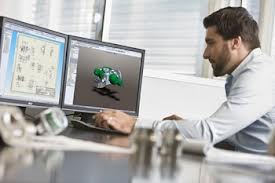 Создание новых знаний прикладного характера
Разработка новых методов и технологий
Решение задач исследовательского и проектного характера
Ответственность за результат деятельности подразделений и организаций
техник
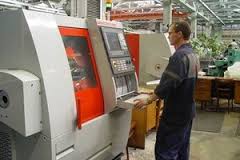 Ведение технологического процесса
Разработка оптимальных режимов производства в соответствии с техническим заданием
Проведение необходимых технологических расчетов и оформление технической документации
Ответственность за результат деятельности группы
В процессе разработки проекта ФГОС СПО по специальности выполнены следующие работы:
Проведен анализ развития производственных процессов, связанных с внедрением аддитивных технологий по различным видам экономической деятельности.
Проведено исследование актуальности, востребованности и целесообразности введения новой специальности, а также тенденций их возникновения и опыт введения в соответствующий перечень;
Разработана методика комплексного анализа содержания профессиональной деятельности для новой специальности.
Разработан пакет документов, сопровождающих введение новой специальности, включая проект функциональной карты новой специальности;
Разработан проект ФГОС, базисного учебного плана, экспертное обоснование целесообразности введения новой специальности.
Организована и проведена общественно-профессиональная экспертиза функциональной карты, проекта ФГОС по новой специальности с участием предприятий и организаций, осуществляющих деятельность в данном производственном сегменте.
Проведено обсуждение вопросов, связанных с внедрением ФГОС в рамках 3-х круглых столов с участием предприятий и организаций, а также всероссийских выставок, в том числе:
Осуществлено согласование с профильным Федеральным институтом развития образования.
Получена экспертная оценка  проекта ФГОС по специальности «Аддитивные технологии», представленная со стороны системы ВО (МГТУ «МАМИ»)
Осуществлено согласование проекта ФГОС с МИНПРОМТОРГ России по вопросам подтверждения актуальности выбранного направления для  российской экономики.
Подготовлена документация для передачи на рассмотрение в Министерство образовании и науки Российской Федерации проекта ФГОС «Аддитивные технологии».
МИНИСТЕРСТВО ТРУДА И СОЦИАЛЬНОЙ ЗАЩИТЫ РОССИЙСКОЙ ФЕДЕРАЦИИ
ПРИКАЗ
от 9 апреля 2018 г. N 215
О ВНЕСЕНИИ ИЗМЕНЕНИЙ
В НЕКОТОРЫЕ ВЫПУСКИ ЕДИНОГО ТАРИФНО-КВАЛИФИКАЦИОННОГО
СПРАВОЧНИКА РАБОТ И ПРОФЕССИЙ РАБОЧИХ

1. В Едином тарифно-квалификационном справочнике работ и профессий рабочих, выпуск 1, раздел "Профессии рабочих, общие для всех отраслей народного хозяйства", утвержденном постановлением Госкомтруда СССР и Секретариата ВЦСПС от 31 января 1985 г. N 31/3-30, исключить следующие квалификационные характеристики профессий рабочих:
"Дефектоскопист по газовому и жидкостному контролю" 2 - 6 разрядов (§ 43, 44, 45, 46, 47);
"Дефектоскопист по магнитному и ультразвуковому контролю" 2 - 6 разрядов (§ 48, 49, 50, 51, 52);
"Дефектоскопист рентгено-, гаммаграфирования" 2 - 7 разрядов (§ 57, 58, 59, 60, 61, 61а).
2. В Едином тарифно-квалификационном справочнике работ и профессий рабочих, выпуск 2, раздел "Сварочные работы", утвержденном постановлением Минтруда России от 15 ноября 1999 г. N 45, исключить тарифно-квалификационные характеристики следующих профессий рабочих:
"Газорезчик" 1 - 5 разрядов (§ 1, 2, 3, 4, 5);
"Газосварщик" 2 - 6 разрядов (§ 6, 7, 8, 9, 10);
"Контролер сварочных работ" 2 - 7 разрядов (§ 11, 12, 13, 14, 15, 15а);
"Сварщик термитной сварки" 2 - 5 разрядов (§ 38, 39, 40, 41);
"Электрогазосварщик" 2 - 6 разрядов (§ 45, 46, 47, 48, 49);
"Электросварщик на автоматических и полуавтоматических машинах" 2 - 6 разрядов (§ 50, 51, 52, 53, 54);
"Электросварщик ручной сварки" 2 - 6 разрядов (§ 55, 56, 57, 58, 59).
3. В Едином тарифно-квалификационном справочнике работ и профессий рабочих, выпуск 27, раздел "Производство полимерных материалов и изделий из них", утвержденном постановлением Минтруда России от 20 февраля 2004 г. N 20, исключить тарифно-квалификационные характеристики профессии рабочего "Сварщик пластмасс" 1 - 4 разрядов (§ 226, 227, 228, 229).
ФГОС СПО ПО ТОП-50 ПО УГ 15.00.00 МАШИНОСТРОЕНИЕ
14 ФГОС по ТОП-50
27 профстандартов
Актуализированные ФГОС по УГ 15.00.00 Машиностроение:

15.01.09 Машинист лесозаготовительных и трелевочных машин
15.01.10 Слесарь по ремонту лесозаготовительного оборудования
15.01.20 Слесарь по контрольно-измерительным приборам и автоматике
15.01.21 Электромонтер охранно-пожарной сигнализации
15.02.04 Специальные машины и устройства
15.02.05 Техническая эксплуатация оборудования в торговле и общественном питании
15.02.06 Монтаж и техническая эксплуатация холодильно-компрессорных машин и установок (по отраслям)

Начата разработка примерной основной программы по профессии «Наладчик кузнечно-прессового оборудования
Порядок разработки и актуализации ФГОС СПО
ФГОС СПО
Примерная программа
Дискуссионная площадка в ЦРПО  МОСПОЛИТЕХА
Перечень поручений от 29 декабря 2016 года по итогам встречи с членами национальной сборной России по профессиональному мастерству, состоявшейся 9 декабря 2016 года
2. Правительству Российской Федерации совместно с органами исполнительной власти субъектов Российской Федерации и при участии союза «Агентство развития профессиональных сообществ и рабочих кадров «Молодые профессионалы (Ворлдскиллс Россия)» обеспечить:
б) внедрение демонстрационного экзамена по стандартам «Ворлдскиллс Россия» в качестве государственной итоговой аттестации по образовательным программам СПО, предусмотрев в том числе, что результаты демонстрационного экзамена по стандартам «Ворлдскиллс Россия» и участия в чемпионатах по профессиональному мастерству по стандартам «Ворлдскиллс» приравниваются к результатам государственной итоговой аттестации, а также внесение соответствующих изменений в законодательство Российской Федерации.
Перечень поручений президента по организации демонстрационного экзамена в СПО
2 ноября 2017 года: Правительству РФ совместно с союзом «Агентство развития профессиональных сообществ и рабочих кадров «Молодые профессионалы (Ворлдскиллс Россия)» и органами исполнительной власти субъектов РФ представить предложения по:
а) механизму распространения наилучших практик внедрения демонстрационного экзамена с учётом стандартов «Ворлдскиллс Россия» в составе государственной итоговой аттестации по образовательным программам среднего профессионального образования
Президент утвердил перечень поручений по итогам рабочей поездки в Свердловскую область, состоявшейся 6 марта 2018 года
1. Правительству Российской Федерации совместно с органами исполнительной власти субъектов Российской Федерации и Союзом «Агентство развития профессиональных сообществ и рабочих кадров «Молодые профессионалы (Ворлдскиллс Россия)» с учётом ранее данных поручений обеспечить:

а) использование в системе СПО стандартов «Ворлдскиллс» как базовых принципов объективной оценки результатов подготовки рабочих кадров;

б) увеличение до 50 процентов доли организаций, которые реализуют образовательные программы СПО и в которых демонстрационный экзамен по стандартам «Ворлдскиллс» является одной из форм государственной итоговой аттестации.
Президент утвердил перечень поручений по итогам рабочей поездки в Свердловскую область, состоявшейся 6 марта 2018 года
в) создание, в том числе на базе лучших профессиональных образовательных организаций, центров опережающей профессиональной подготовки, предусмотрев предоставление им возможности:
использования совместно с другими профессиональными образовательными организациями современного оборудования для подготовки, переподготовки и повышения квалификации граждан по наиболее востребованным и перспективным профессиям на уровне, соответствующем стандартам «Ворлдскиллс», в том числе по программе ускоренного обучения;
реализации программ повышения квалификации педагогов и мастеров производственного обучения профессиональных образовательных организаций;
проведения демонстрационного экзамена по стандартам «Ворлдскиллс» для лиц, освоивших образовательные программы СПО
3. Союзу «Агентство развития профессиональных сообществ и рабочих кадров «Молодые профессионалы (Ворлдскиллс Россия)» обеспечить доступность размещаемой в информационно-телекоммуникационной сети «Интернет» информации об актуальных требованиях к компетенциям лиц, завершивших обучение по образовательным программам СПО, и условиям проведения демонстрационного экзамена по стандартам «Ворлдскиллс».
Май 2018 г.
Внедрение демонстрационного экзамена-2018
9 профессий ТОП-50
44 образовательные организации
08.01.24 Мастер столярно-плотничных, паркетных и стекольных работ 
08.01.25 Мастер отделочных строительных и декоративных работ 08.01.26 Мастер по обслуживанию и ремонту инженерных систем жилищно-коммунального хозяйства  
15.01.32 Оператор станков с программным управлением 
15.01.33 Токарь на станках с числовым программным управлением,  15.01.34 Фрезеровщик на станках с числовым программным управлением 
15.01.36 Дефектоскопист 
18.01.33 Лаборант по контролю качества сырья, реактивов промежуточных продуктов, готовой продукции, отходов производства 
23.01.17 Мастер по ремонту и обслуживанию автомобилей
ГИА-2018
ФГОС СПО
Май 2018 г.
Количество образовательных организаций, программы ГИА которых завершаются демонстрационным экзаменом (в разрезе 24-х регионов)
ГИА-2018
ФГОС СПО
Май 2018 г.
Количество организаций, реализующих в 2018 году конкретное  сочетание квалификаций
ГИА-2018
ФГОС СПО
Саратовская область
Май 2018 г.
Количество выпускников образовательных организаций планируемых к сдачи ДЭ в июне 2018 года  (в разрезе 24-х регионов)
ГИА-2018
ФГОС СПО
Май 2018 г.
Нормативные документы, регулирующие проведение государственной итоговой аттестации с применением демонстрационного экзамена
Федеральный закон от 29.12.2012 N 273-ФЗ (ред. от 29.12.2017) «Об образовании в Российской Федерации»  Ст. 59
ГИА-2018
Приказ Министерства образования и науки РФ от 16 августа 2013 г. N 968 "Об утверждении Порядка проведения государственной итоговой аттестации по образовательным программам среднего профессионального образования» с изменениями и дополнениями от: 31 января 2014 г. (№ 74), 17 ноября 2017 г. от 17.11.2017 г. № 1138.
ФГОС СПО
Федеральный государственный образовательный стандарт среднего профессионального образования по профессии, специальности
Май  2018 г.
Нормативные документы, регулирующие проведение государственной итоговой аттестации
Федеральный закон от 29.12.2012 N 273-ФЗ (ред. от 29.12.2017) "Об образовании в Российской Федерации"
Статья 59. Итоговая аттестация
1. Итоговая аттестация представляет собой форму оценки степени и уровня освоения обучающимися образовательной программы.

3. Итоговая аттестация, завершающая освоение основных образовательных программ основного общего и среднего общего образования, основных профессиональных образовательных программ, является обязательной и проводится в порядке и в форме, которые установлены образовательной организацией, если иное не установлено настоящим Федеральным законом.

16. К проведению государственной итоговой аттестации по основным профессиональным образовательным программам привлекаются представители работодателей или их объединений.
ГИА-2018
ФГОС СПО
Май 2018 г.
ПРИКАЗ  от 17 ноября 2017 г. N 1138  О ВНЕСЕНИИ   ИЗМЕНЕНИЙ    В ПОРЯДОК ПРОВЕДЕНИЯ ГОСУДАРСТВЕННОЙ ИТОГОВОЙ АТТЕСТАЦИИ   ПО ОБРАЗОВАТЕЛЬНЫМ ПРОГРАММАМ СРЕДНЕГО ПРОФЕССИОНАЛЬНОГО   ОБРАЗОВАНИЯ, УТВЕРЖДЕННЫЙ ПРИКАЗОМ МИНИСТЕРСТВА ОБРАЗОВАНИЯ    И НАУКИ РОССИЙСКОЙ ФЕДЕРАЦИИ ОТ 16 АВГУСТА 2013 Г. N 968
!
ГИА-2018
1. Абзац второй пункта 6 изложить в следующей редакции:
…….В случае проведения демонстрационного экзамена в состав ГЭК входят также эксперты союза "Агентство развития профессиональных сообществ и рабочих кадров "Молодые профессионалы (Ворлдскиллс Россия)" (далее - союз)."
ФГОС СПО
Май 2018 г.
Сравнительный анализ
ГИА-2018
ФГОС СПО
МАЙ  2018 г.
Подготовка квалифицированных рабочих, служащих
10. Формами ГИА по образовательным программам СПО в соответствии с ФГОС СПО  являются:
- защита выпускной квалификационной работы 
и (или)
- государственный(ые) экзамен(ы), в том числе в виде демонстрационного экзамена.".
ГИА-2018
!
"12. В зависимости от осваиваемой образовательной программы СПО и в соответствии с ФГОС СПО выпускная квалификационная работа выполняется в следующих видах:
выпускная практическая квалификационная работа и письменная экзаменационная работа либо демонстрационный экзамен - для выпускников, осваивающих программы подготовки квалифицированных рабочих, служащих;
ФГОС СПО
МАЙ  2018 г.
Подготовка специалистов 
среднего звена
10. Формами ГИА по образовательным программам СПО в соответствии с ФГОС СПО  являются:
- защита выпускной квалификационной работы 
и (или)
- государственный(ые) экзамен(ы), в том числе в виде демонстрационного экзамена."
ГИА-2018
!
"12. В зависимости от осваиваемой образовательной программы СПО и в соответствии с ФГОС СПО выпускная квалификационная работа выполняется в следующих видах:

дипломная работа (дипломный проект) и (или) демонстрационный экзамен - для выпускников, осваивающих программы подготовки специалистов среднего звена."
ФГОС СПО
Май 2018 г.
Положения ФГОС СПО по ТОП-50
ГИА-2018
ФГОС СПО
Май 2018 г.
Сравнительный анализ
ГИА-2018
ФГОС СПО
Май 2018 г.
Сравнительный анализ
ГИА-2018
ФГОС СПО
Май 2018 г.
Сравнительный анализ
ГИА-2018
Приказ Минобрнауки России №464 «…Обучающиеся, не имеющие академической задолженности и в полном объеме выполнившие учебный план или индивидуальный учебный план…»
ФГОС СПО
МАЙ  2018 г.
ПРИКАЗ  от 17 ноября 2017 г. N 1138  О ВНЕСЕНИИ   ИЗМЕНЕНИЙ    В ПОРЯДОК ПРОВЕДЕНИЯ ГИА ПО ОБРАЗОВАТЕЛЬНЫМ ПРОГРАММАМ СПО , УТВЕРЖДЕННЫЙ ПРИКАЗОМ  Минобрнауки РФ от 16 АВГУСТА 2013 Г. N 968
Председателем государственной экзаменационной комиссии образовательной организации утверждается лицо, не работающее в образовательной организации, из числа:
ГИА-2018
!
- руководителей или заместителей руководителей организаций, осуществляющих образовательную деятельность, соответствующую области профессиональной деятельности, к которой готовятся выпускники.
- представителей работодателей или их объединений, направление деятельности которых соответствует области профессиональной деятельности, к которой готовятся выпускники
ФГОС СПО
Май 2018 г.
Регулирует 
система образования
Регулируют регламенты
Союза WS
ГЭК
Экспертная группа WS
Члены ГЭК, не являющиеся экспертами WS
Эксперты  ДЭ
Эксперты с опытом регион. чемпионатов
Сертифицированные эксперты
Эксперты WS
Эксперты  ДЭ
Эксперты с опытом регион. чемпионатов
Сертифицированные эксперты
ГИА-2018
Председатель ГЭК – назначается органом исполнительной власти 

организует и контролирует деятельность государственной экзаменационной комиссии, обеспечивает единство требований, предъявляемых к выпускникам;

руководитель или зам. руководителя другой ОО
представитель работодателя
Главный эксперт
Эксперты с опытом регион. чемпионатов
Сертифицированные эксперты

Может быть представителем ОО
ФГОС СПО
Май 2018 г.
НОВЫЕ ВЫЗОВЫ ДЛЯ ОБРАЗОВАТЕЛЬНЫХ ОРГАНИЗАЦИЙ
Определение времени на сдачу по выбранному УРОВНЮ И виду контрольных процедур
Составление графика сдачи ДЭ
ГИА-2018
формирование состава ГЭК с участием экспертов Союза Ворлдскиллс
Оценка инфраструктурного обеспечения сдачи ДЭ
ФГОС СПО
Май 2018 г.
ТИПОВАЯ СТРУКТУРА ПРОГРАММЫ ГИА
ГИА-2018
ФГОС СПО
Май 2018 г.
РАЗДЕЛЫ СТРУКТУРЫ ПРОГРАММЫ ГИА-2018, ДОПОЛНИТЕЛЬНО ВВОДИМЫЕ ОБРАЗОВАТЕЛЬНЫМИ ОРГАНИЗАЦИЯМИ ПО ИХ УСМОТРЕНИЮ
ГИА-2018
ФГОС СПО
Май 2018 г.
Программа ГИА-2018 должна включать
Пояснительная записка
Цели и задачи государственной итоговой аттестации
Формы государственной итоговой аттестации
Тематика выпускных квалификационный работ по обозначенной профессии
Связь с профессиональными стандартами и компетенциями Ворлдскиллс Россия
Требования к содержанию, объему и структуре выпускных квалификационных работ
Критерии оценки знаний (освоенных результатов)
Описание задания демонстрационного экзамена
ГИА-2018
ФГОС СПО
Май 2018 г.
Ст. 59 ФЗ «Об образовании в Российской Федерации»
Государственная итоговая аттестация проводится государственными экзаменационными комиссиями в целях определения соответствия результатов освоения обучающимися основных образовательных программ соответствующим требованиям федерального государственного образовательного стандарта
ГИА-2018
Целью ГИА является комплексная оценка качества и уровня подготовки выпускника, а также определение  соответствия результатов освоения образовательной  программы требованиям ФГОС  СПО, стандартов Ворлдскиллс Россия   по соответствующим компетенциям….
ФГОС СПО
МАЙ  2018 г.
Основные замечания по программам ГИА
К работе в составе ГЭК привлекаются лица, имеющие ученую степень и (или) ученое звание, высшую-или первую квалификационную категорию представители работодателей или их объединений, соответствующего профилю специальности.
Заключение о выпускной практической квалификационной работе (демонстрационном экзамене)о том, что обучающийся окончил профессиональное обучение по профессии
ГИА-2018
ФГОС СПО
МАЙ  2018 г.
Основные замечания по программам ГИА
Особое внимание!!!
(?)  Требования безопасности в аварийных ситуациях:  о каждом несчастном случае, очевидцем которого стал участник, он должен немедленно сообщать эксперту Ворлдскиллс 
В случае возникновения пожара немедленно сообщить в пожарную охрану, эксперту и приступить к тушению пожара имеющимися средствами пожаротушения (?)
ГИА-2018
ФГОС СПО
МАЙ  2018 г.
Основные замечания по программам ГИА
Структура ВКР: 
Титульный лист, задание, содержание, введение, основная часть, теоретическая часть, заключение…
На защиту отводится до 45 минут на одного человека. Доклад студента 7-10 минут
Рецензия на дипломную работу студента….
Указано, что по итогам ДЭ выпускникам проставляется в протоколе рекомендуемый для присвоения разряд 
Отсутствует  шкала перевода баллов. 
По результатам ИГА пишется отчет.
ГИА-2018
ФГОС СПО
Май 2018 г.
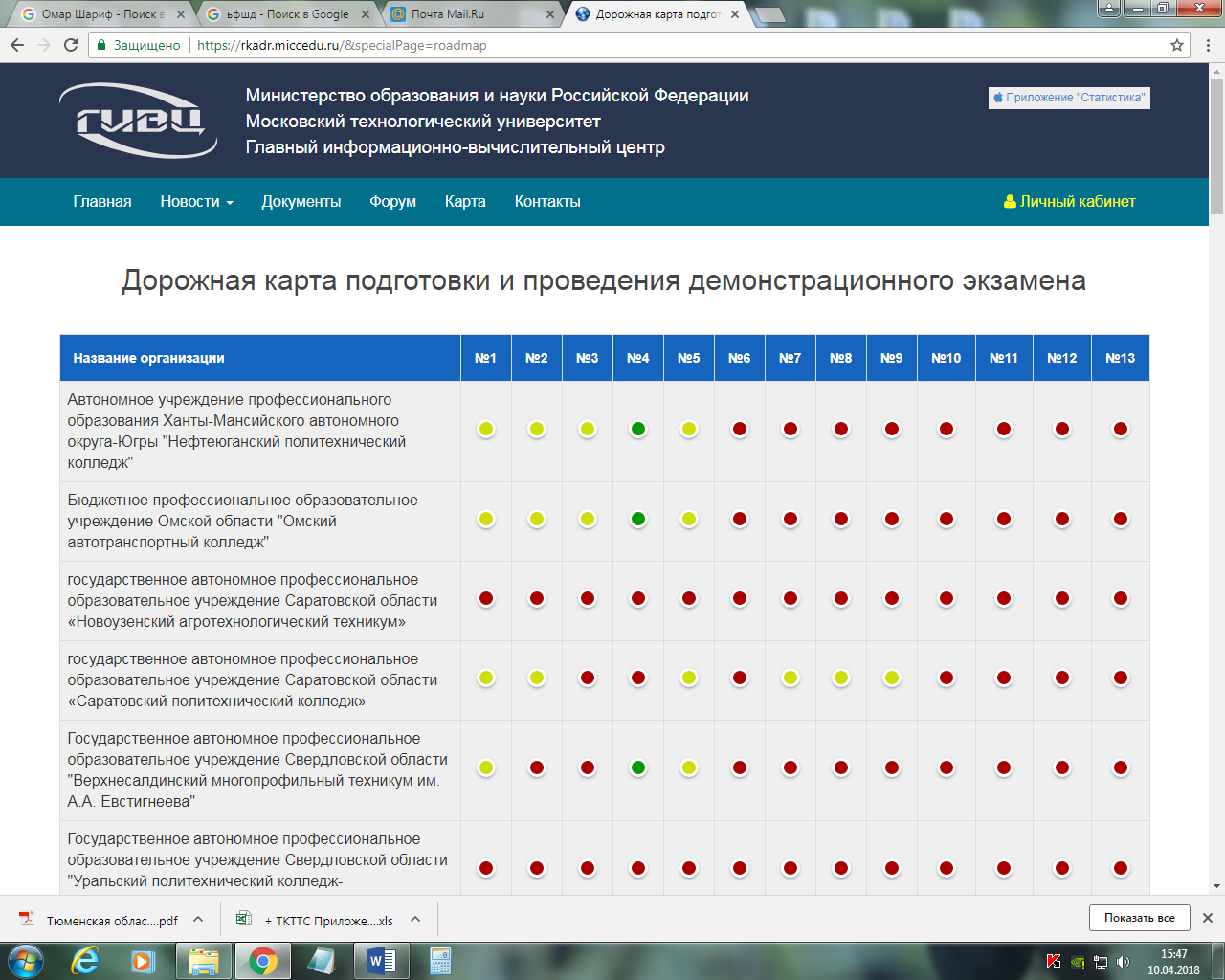 ГИА-2018
ФГОС СПО
МАЙ  2018 г.
ГИА-2018
ФГОС СПО
Май 2018 г.
Присвоение образовательной организации статуса центра проведения демонстрационного экзамена
ЦПДЭ - центр проведения демонстрационного экзамена
Положение об аккредитации центров проведения демонстрационного экзамена (Союз WS)
Передает документы, указанные «Положении об аккредитации…» в бумажном виде в РКЦ.
 РКЦ передает документы в Союз не раньше, чем за 90 дней до демонстрационного экзамена и не позже, чем за 45 дней до демонстрационного экзамена
Для принятия решения о наделении образовательной организации статусом Центра проведения демонстрационного экзамена (ЦПДЭ) Союз проводит двухэтапную документационную проверку
Рассмотрение заявки длится не более 45 дней
Статус ЦПДЭ подтверждается электронным аттестатом аккредитации, действующим 1 год с момента принятия  решения  
Образовательная организация, имеющая статус СЦК – сертифицированного центра компетенций, на общих основаниях подает заявку для присвоения статуса ЦПДЭ
ГИА-2018
ФГОС СПО
Май 2018 г.
Структура расходов на проведение демонстрационного экзамена
оборудование и инструменты
расходные материалы
оплата труда главного эксперта
оплата труда экспертов
оплата проезда, проживания и питания экспертов 
оплата коммунальных расходов
амортизационные отчисления
ГИА-2018
ФГОС СПО
Май 2018 г.
Дополнения к структуре расходов на проведение демонстрационного экзамена
Питание участников и экспертов (дополнительные расходы по организации питьевого режима и кофе-брейков на площадке) 
Транспортные расходы (трансфер экспертной группы);
Приобретение, установка видеонаблюдения на экзаменационных площадках; (оснащение площадки видеооборудованием для онлайн-трансляции), расходы по организации онлайн трансляции ДЭ.
Канцелярские расходы, Закупка мебели, хозяйственного инвентаря, 
Аренда паспортизированных экзаменационных образцов (дефектоскописты);
Спецодежда, средства индивидуальной защиты
ещё 
Закупка монтажных модулей (электромонтаж), 
Расходы на монтаж оборудования
Расходы на прокладку сети, 
Расходы на аренду оборудования
Расходы на ремонтные работы
наладка и техническое обслуживание станка
транспортные расходы по доставке и разгрузке материалов (плитка)
Оплата расходов на заготовки для изготовления детали 
Оплата расходов на закупку режущего инструмента
Горюче-смазочные материалы, запчасти,
ГИА-2018
ФГОС СПО
Май 2018 г.
Обоснование выбора комплекта оценочной документации
- Планирование количества рабочих мест
- Учёт количества выпускников, в том числе при рассмотрении возможности принять выпускников образовательной организации- сетевого партнера
ГИА-2018
- Разработка графика демонстрационного экзамена
- Структура расходов на проведение демонстрационного экзамена (примерный расчет)
ФГОС СПО
[Speaker Notes: На слайде представлена структура задания для демонстрационного экзамена.
Данная форма предложена Центром развития профессионального образования ФГБОУ ВО Московский Политехнический университет по итогам совещаний у  директора Департамента государственной политики в сфере подготовки рабочих кадров и ДПО по вопросам внедрения демонстрационного экзамена в рамках ГИА (п. 2б Поручений Президента Российской Федерации) (Протокол совещания  от 03.08.2017г., Протокол совещания от 26.09.2017г). Проект шаблона задания для демонстрационного экзамена был обсужден в рамках проектно-аналитической сессии 11-12 сентября 2017 года на базе Союза «Агентство развития профессиональных сообществ и рабочих кадров «Молодые профессионалы (Ворлдскиллс Россия)», на за заседаниях ФУМО СПО, на площадке Форума учебно-методических объединений СПО, прошедшего 23.10.2017 года на базе Московского Политеха.
Данный проект шаблона был направлен на согласование в Союз «Агентство развития профессиональных сообществ и рабочих кадров «Молодые профессионалы (Ворлдскиллс Россия)» письмом ректора Московского Политеха от 07.09.2017 г. (исх. № 25-04-18/7504).   Со стороны Союза ответа на данное письмо не последовало.
По  сведениям, полученным от экспертов Ворлдскиллс Россия, данная форма находится в Союзе в  работе.
При разработке заданий для демонстрационного экзамена заполнение проекта рабочего шаблона осуществлялось с использованием перевода компетенции WSR в Федеральный государственный образовательный стандарт, соответствующий данному профилю компетенции. Перечни компетенций WSR для проведения демонстрационного экзамена приведены на сайте Ворлдскиллс Россия в разделе демонстрационный экзамен по адресу https://drive.google.com/drive/folders/0B0CodZcnKQ-XeFMycjZqWmoxNjg]
Май  2018 г.
Задания демонстрационного экзамена
по компетенциям WS, размещенные на сайте http://worldskills.ru
КОД – комплект оценочной документации
КОД-1
КОД-3
КОД-2
Модуль A
Модуль A
Количество комплектов 
от 2 до 4
Модуль A
ГИА-2018
Модуль B
Модуль B
Модуль B
Модуль C
Модуль C
Время выполнения задания для ДЭ 
от 2 до 22 часов
Модуль D
Модуль E
По каждому комплекту: 
ИЛ – инфраструктурный лист, как сумма ИЛ по модулям задания, план застройки, план проведения
Максимальное количество баллов, как сумма баллов по модулям задания
Время выполнения, как сумма времени выполнения по модулям
Требование по количеству экспертов
ФГОС СПО
Май 2018 г.
Выбор 2018 года связан с пропускной способностью образовательной организации
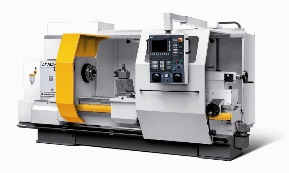 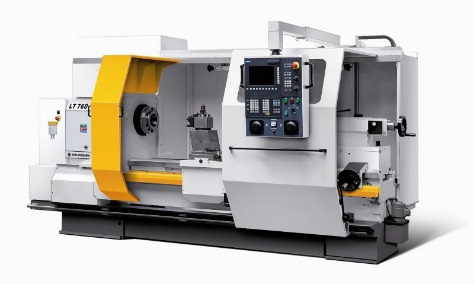 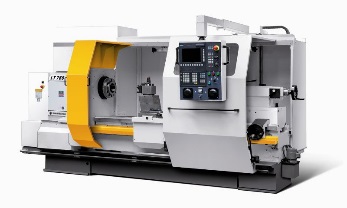 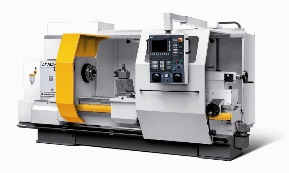 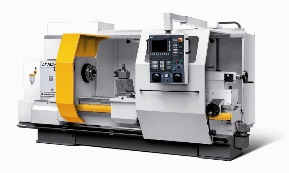 ГИА-2018
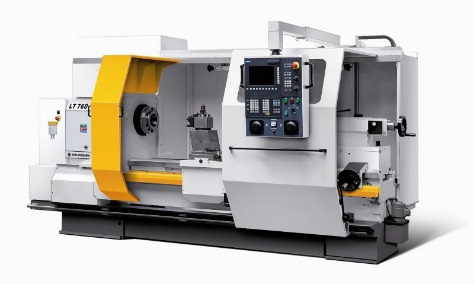 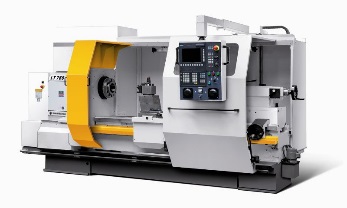 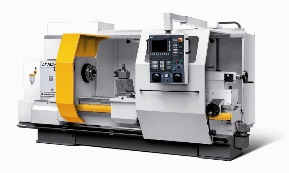 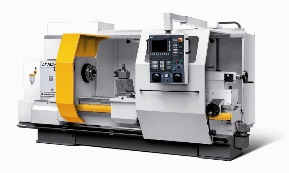 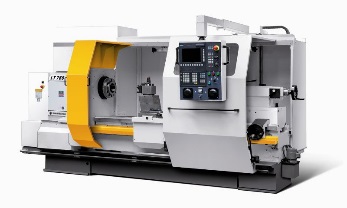 ФГОС СПО
МАЙ  2018 г.
Предложения по переводу результатов ДЭ в экзаменационную оценку
! В качестве максимального балла предлагается сумма баллов по модулям демонстрационного экзамена на финале национального чемпионата
ГИА-2018
ФГОС СПО
Май 2018 г.
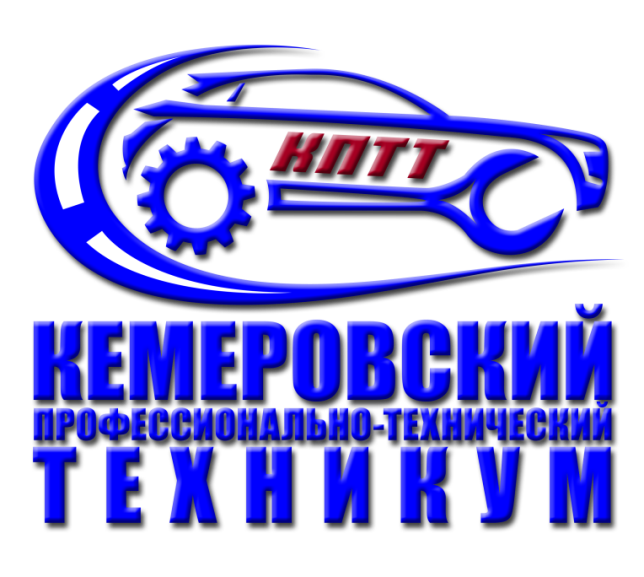 График сдачи демонстрационного экзамена
ГИА-2018
ФГОС СПО
УКРУПНЕННЫЕ ГРУППЫ ПРОФЕССИЙ И СПЕЦИАЛЬНОСТЕЙ, ПО КОТОРЫМ ОСУЩЕСТВЛЕНА  АКТУАЛИЗАЦИЯ    ФГОС СПО
Перечень актуализированных ФГОС СПО, утвержденных по состоянию на 14 мая 2018 года
08.01.16 Электромонтажник по сигнализации, централизации и блокировке
08.01.18 Электромонтажник электрических сетей и электрооборудования
08.01.21 Монтажник электрических подъемников (лифтов)
08.02.01 Строительство и эксплуатация зданий и сооружений
08.02.02 Строительство и эксплуатация инженерных сооружений
08.02.03 Производство неметаллических строительных изделий и конструкций
08.02.04 Водоснабжение и водоотведение
08.01.01 Изготовитель арматурных сеток и каркасов
08.01.02 Монтажник трубопроводов
08.01.04 Кровельщик
08.01.05 Мастер столярно-плотничных и паркетных работ
08.01.06 Мастер сухого строительства
08.01.07 Мастер общестроительных работ 
08.01.09 Слесарь по строительно-монтажным работам 
08.01.10 Мастер жилищно-коммунального хозяйства
08.01.14 Монтажник санитарно-технических, вентиляционных систем и оборудования
Перечень актуализированных ФГОС СПО, утвержденных по состоянию на 14 мая 2018 года
08.02.05 Строительство и эксплуатация автомобильных дорог и аэродромов 
08.02.06 Строительство и эксплуатация городских путей сообщения
08.02.07 Монтаж и эксплуатация внутренних сантехнических устройств, кондиционирования воздуха и вентиляции
08.02.08 Монтаж и эксплуатация оборудования и систем газоснабжения оборудования"
08.02.09 Монтаж, наладка и эксплуатация электрооборудования промышленных и гражданских зданий
11.01.05 Монтажник связи
13.01.01 Машинист котлов
13.01.05 Электромонтер по техническому обслуживанию электростанций и сетей
13.01.06 Электромонтер-линейщик по монтажу воздушных линий высокого напряжения и контактной сети
13.01.07 Электромонтер по ремонту электросетей 
13.02.03 Электрические станции, сети и системы
13.02.04 Гидроэлектроэнергетические установки  
13.02.06 Релейная защита и автоматизация электроэнергетических систем 
13.02.07 Электроснабжение (по отраслям)
Перечень актуализированных ФГОС СПО, утвержденных по состоянию на 14 мая 2018 года
29.01.05 Закройщик
29.01.10 Модистка головных уборов  
38.02.01 Экономика и бухгалтерский учет (по отраслям)
38.02.07 Банковское дело 
38.02.06 Финансы
43.02.08 Сервис домашнего и коммунального хозяйства
44.02.01 Дошкольное образование
44.02.05 Коррекционная педагогика в начальном образовании
13.02.09 Монтаж и эксплуатация линий электропередачи 
13.02.11 Техническая эксплуатация и обслуживание электрического и электромеханического оборудования (по отраслям) 
23.02.04 Техническая эксплуатация подъемно-транспортных, строительных, дорожных машин и оборудования (по отраслям)
27.02.03 Автоматика и телемеханика на транспорте (железнодорожном транспорте) 29.01.07 Портной
13.02.06 "Релейная защита и автоматизация электроэнергетических систем"Приказ Минобрнауки России от 14 декабря 2017 г. № 1217 Об утверждении ФГОС
 
 13.02.07 Электроснабжение (по отраслям)" (Зарегистрировано в Минюсте России 22.12.2017 N 49403) Приказ Минобрнауки России от 14.12.2017 N 1216 
 
 13.02.11 Техническая эксплуатация и обслуживание электрического и электромеханического оборудования (по отраслям)" (Зарегистрировано в Минюсте России 21.12.2017 N 49356)Приказ Минобрнауки России от 07.12.2017 N 1196 
 
Приказ Минобрнауки России от 22 декабря 2017 г. № 1246 «Об утверждении федерального государственного образовательного стандарта среднего профессионального образования по профессии 08.01.09 Слесарь по строительно-монтажным работам» (Зарегистрировано в Минюсте России 22 января 2018 г. № 49704).
Приказ Минобрнауки России от 22 декабря 2017 г. № 1247 «Об утверждении федерального государственного образовательного стандарта среднего профессионального образования по профессии08.01.06 Мастер сухого строительства (Зарегистрировано в Минюсте России 22 января 2018 г. № 49703).
Приказ Минобрнауки России от 22 декабря 2017 г. № 1248 «Об утверждении федерального государственного образовательного стандарта среднего профессионального образования по специальности  13.02.03 Электрические станции, сети и системы» (Зарегистрировано в Минюсте России 18 января 2018 г. № 49678).
Приказ Минобрнауки России от 25 декабря 2017 г. № 1259 «Об утверждении федерального государственного образовательного стандарта среднего профессионального образования по профессии 08.01.05 Мастер столярно-плотничных и паркетных работ»(Зарегистрировано в Минюсте России 22 января 2018 г. № 49734).
Приказ Минобрнауки России от 25 декабря 2017 г. № 1260 «Об утверждении федерального государственного образовательного стандарта среднего профессионального образования по профессии 13.01.01 Машинист котлов» (Зарегистрировано в Минюсте России 22 января 2018 г. № 49705).
Приказ Министерства образования и науки Российской Федерации от 10.01.2018 № 6 "Об утверждении федерального государственного образовательного стандарта среднего профессионального образования по специальности 08.02.02 Строительство и эксплуатация инженерных сооружений"(Зарегистрирован 26.01.2018 № 49795) 
 
Приказ Министерства образования и науки Российской Федерации от 10.01.2018 № 5"Об утверждении федерального государственного образовательного стандарта среднего профессионального образования по профессии 13.01.06 Электромонтер-линейщик по монтажу воздушных линий высокого напряжения и контактной сети" (Зарегистрирован 26.01.2018 № 49798) 
 
Приказ Министерства образования и науки Российской Федерации от 10.01.2018 № 4"Об утверждении федерального государственного образовательного стандарта среднего профессионального образования по профессии 13.01.05 Электромонтер по техническому обслуживанию электростанций и сетей" (Зарегистрирован 26.01.2018 № 49799) 
 
Приказ Министерства образования и науки Российской Федерации от 10.01.2018 № 2 "Об утверждении федерального государственного образовательного стандарта среднего профессионального образования по специальности 08.02.01 Строительство и эксплуатация зданий и сооружений" (Зарегистрирован 26.01.2018 № 49797)
Приказ Министерства образования и науки Российской Федерации от 10.01.2018 № 1 "Об утверждении федерального государственного образовательного стандарта среднего профессионального образования по специальности 13.02.04 Гидроэлектроэнергетические установки" (Зарегистрирован 26.01.2018 № 49796) 
 
Приказ Министерства образования и науки Российской Федерации от 10.01.2018 № 3 "Об утверждении федерального государственного образовательного стандарта среднего профессионального образования по специальности 08.02.04 Водоснабжение и водоотведение"
 Приказ Министерства образования и науки Российской Федерации от 11.01.2018 № 26"Об утверждении федерального государственного образовательного стандарта среднего профессионального образования по специальности 08.02.03 Производство неметаллических строительных изделий и конструкций"(Зарегистрирован 05.02.2018 № 49885) 
 
Приказ Министерства образования и науки Российской Федерации от 15.01.2018 № 32"Об утверждении федерального государственного образовательного стандарта среднего профессионального образования по профессии 13.01.07 Электромонтер по ремонту электросетей" (Зарегистрирован 05.02.2018 № 49886) 
 
Приказ Министерства образования и науки Российской Федерации от 11.01.2018 № 25"Об утверждении федерального государственного образовательного стандарта среднего профессионального образования по специальности 08.02.05 Строительство и эксплуатация автомобильных дорог и аэродромов" (Зарегистрирован 05.02.2018 № 49884)
Планируется к утверждению в ближайшее время:
I. 
08.01.22 Мастер путевых машин
23.01.07 Машинист крана (крановщик)
23.01.11  Слесарь-электрик по ремонту электрооборудования подвижного состава (электровозов, электропоездов)
23.01.12 Слесарь-электрик метрополитена
II. 
08.01.23  Бригадир-путеец
23.01.05  Слесарь по ремонту городского электротранспорта
08.01.09  Слесарь по строительно-монтажным работам
15.01.03  Наладчик кузнечно-прессового оборудования
19.02.07  Технология молока и молочных продуктов
21.01.01 Оператор нефтяных и газовых скважин
40.02.02  Правоохранительная деятельность
44.02.02  Преподавание в начальных классах
44.02.03  Педагогика дополнительного образования
44.02.06  Профессиональное обучение (по отраслям)
46.01.02  Архивариус
III. 
23.01.09. Машинист локомотива
Май 2018 г.
Февраль  2018 г.
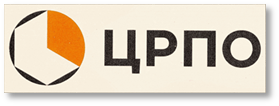 Московский Политехнический университет
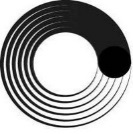 Благодарим за внимание!
ГИА-2018
Email: Fgos-top50@mail.ru
		   Labor-dpo@mail.ru
ФГОС СПО